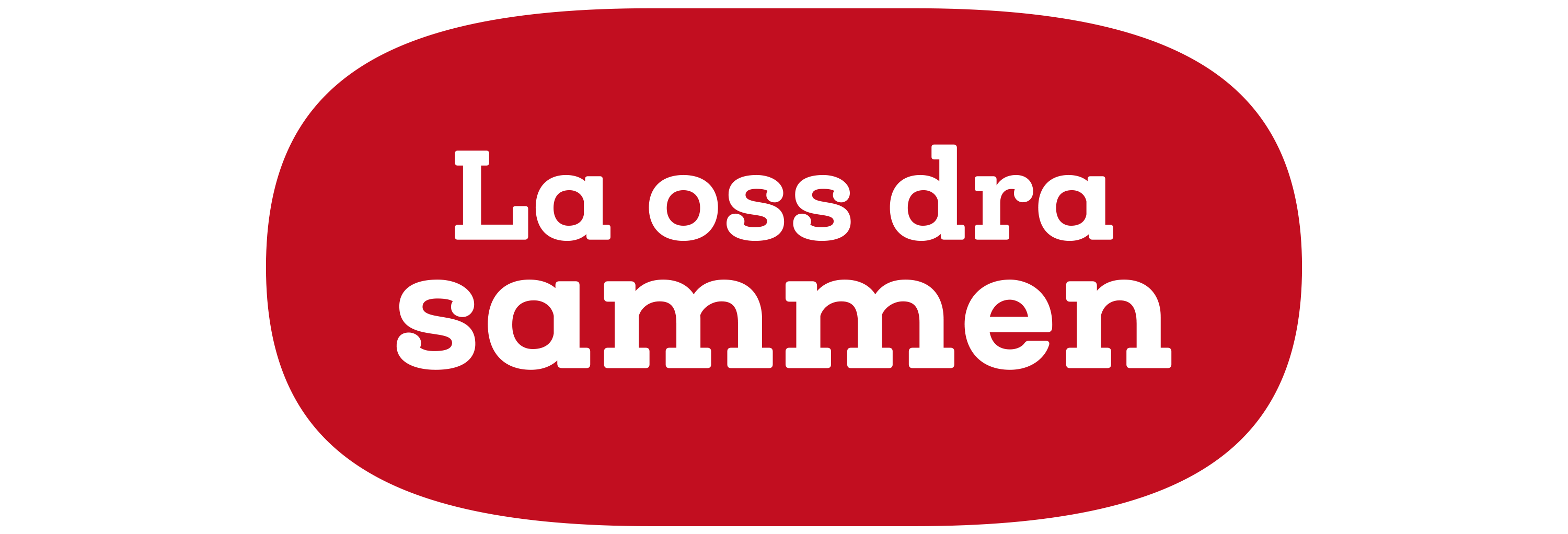 Dialogkonferanse Kombinert mobilitet
12.02.2018
Honningsvåg
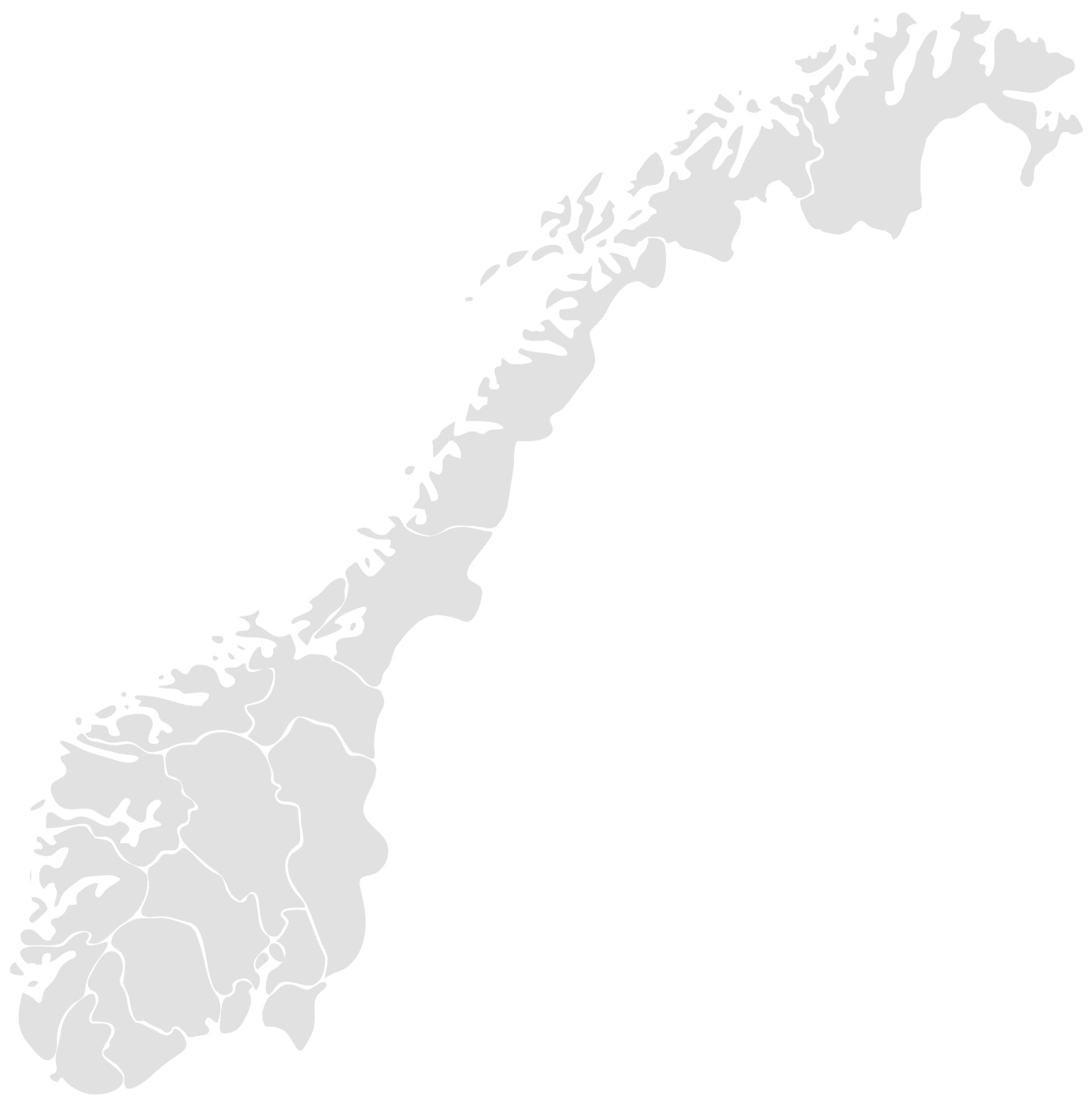 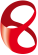 Hammerfest
Nøkkeltall
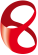 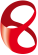 Vadsø
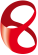 Lakselv
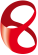 Kirkenes
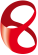 Tromsø
Alta
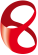 Finnsnes
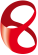 Harstad
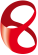 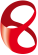 Sortland
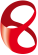 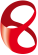 Leknes
Narvik
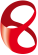 Bodø
Mo i Rana
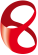 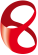 Sandnessjøen
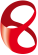 Mosjøen
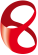 Hattfjelldal
Trondheim
Orkanger
Hitra/Frøya
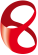 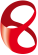 Stjørdal
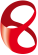 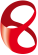 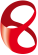 Kyrksæterøra
Selbu
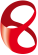 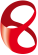 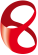 Støren
Oppdal
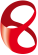 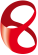 Molde
Røros
Berkåk
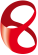 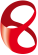 Trysil
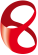 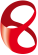 Bergen
Lillehammer
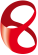 Oslo
Tau
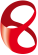 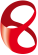 Stavanger
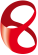 Sokndal
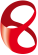 Kristiansand
[Speaker Notes: Oppdatert 16.11.15]
Andre aktiviteter
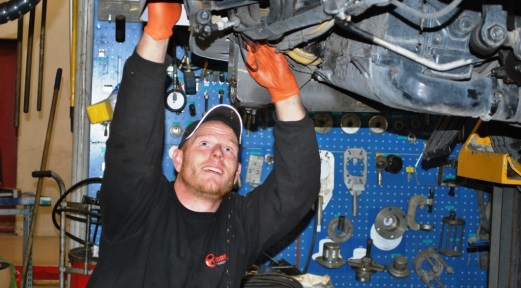 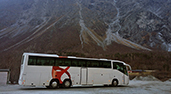 Reisebyrå
Verksted
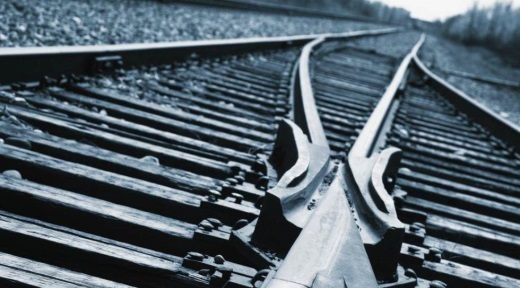 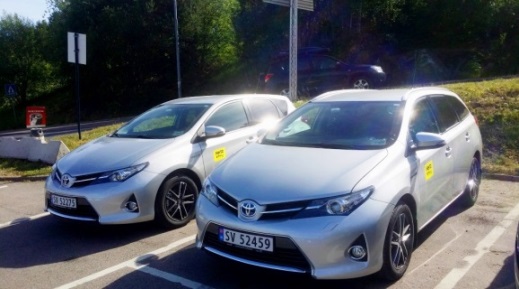 Hertz
Banevedlikehold
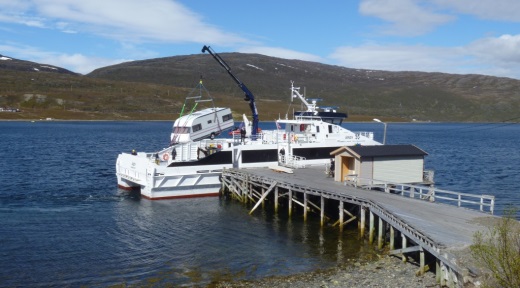 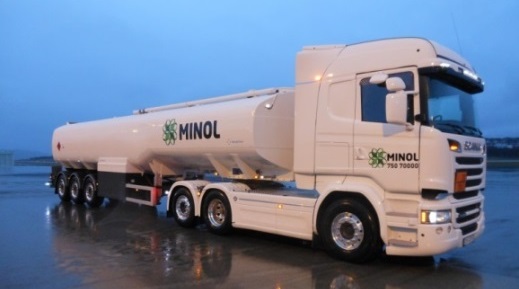 Gods
Minol
3
Mobilitet
Hva bør prioriteres:
MaaS, kan gi raske og store gevinster ved å øke utnyttelsen av eksisterende tjenester og infrastruktur.
F.eks. last mile/first mile, transport til/fra dør til/fra kollektivknutepunkt.
Sømløs transport mellom ulike transportmidler
Automatisering/autonome kjøretøy. Økt sikkerhet og øke utnyttelsen av eksiterende tjenester og infrastruktur, bl.a. bussvei.
Boreal
Erfaring fra hele landet, distrikt/by, ulike værforhold og tilstand på infrastruktur.
Buss, båt, bane. Fylkeskommunale/kommersielle ruter, fleksible ruter, charter/turisme, leiebil.
Driftssentraler med tung IT kapasitet
Erfaring med teknologiutnyttelse for å bedre sikkerhet/miljø og mobilitet.
El-busser, batteriferger, biogass/biodiesel
Store reduksjoner i dieselforbruk, NOX/CO2 utslipp
Sanntidsdriftssystem, økt kvalitet/sikkerhet og reduserte utslipp
Hydrogen
4
Det handler om mennesker
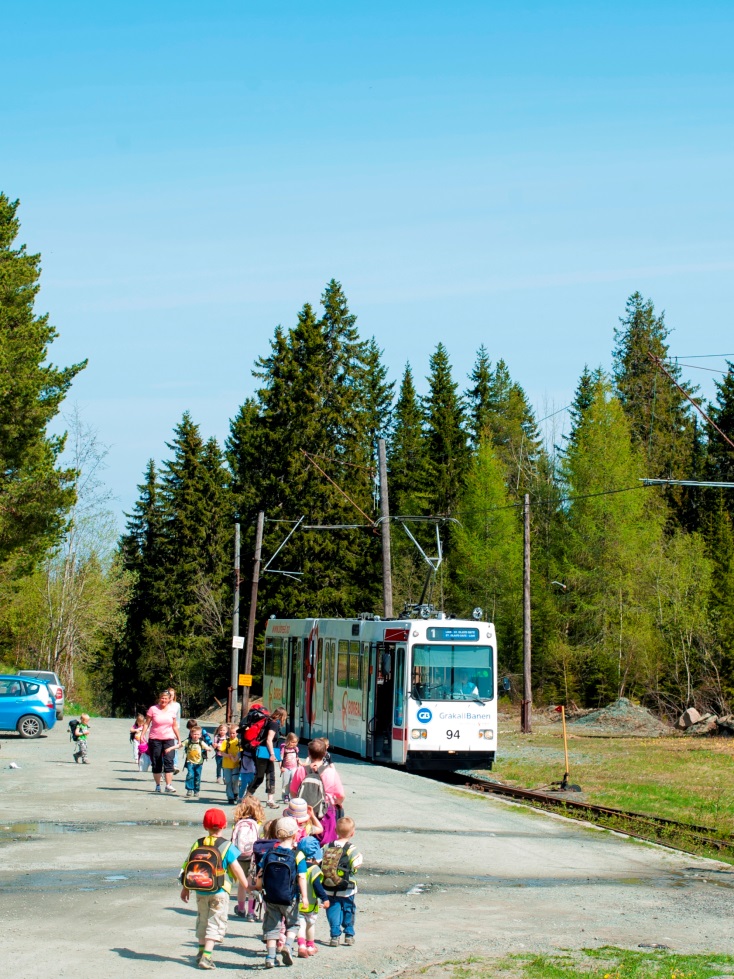 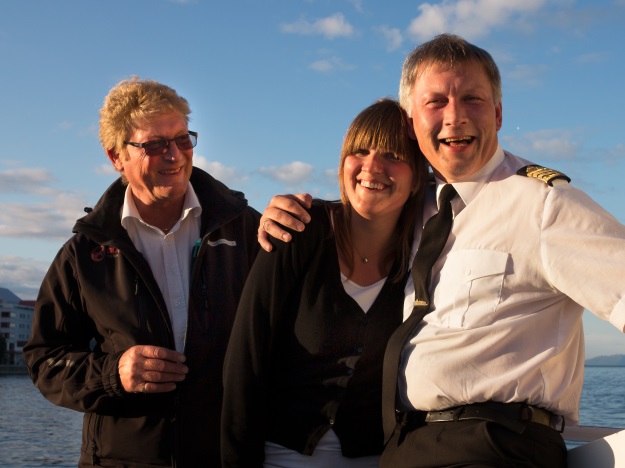 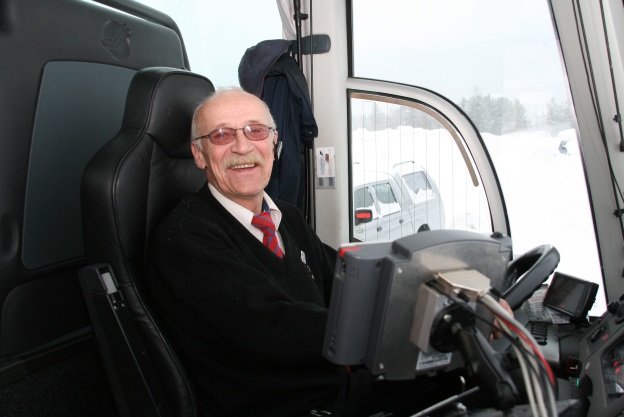 5